ГУ «Ольгинская основная школа»
Мероприятия
Проведенные в рамках
Реализации программы
«рухани жанғыру»
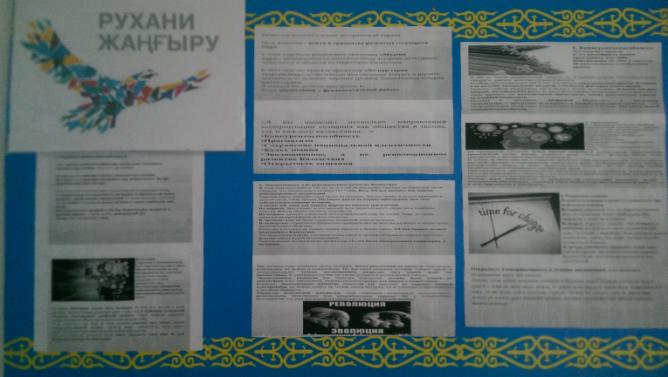 Оформление стенда
«рухани жанғыру»
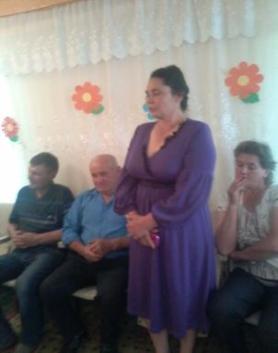 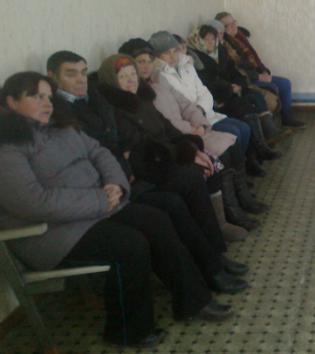 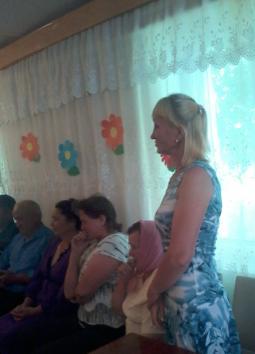 Родительское собрание:
разъяснительная работа
По программе 
«рухани жанғыру»
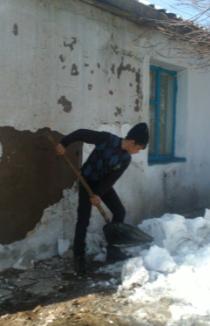 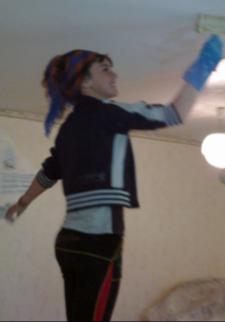 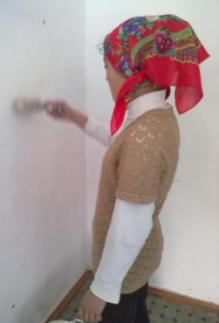 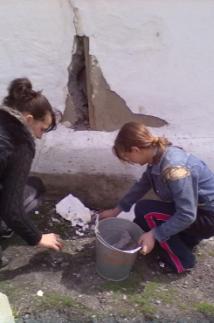 Акция «забота»
Оказание помощи
Одиноким пенсионерам
И инвалидам
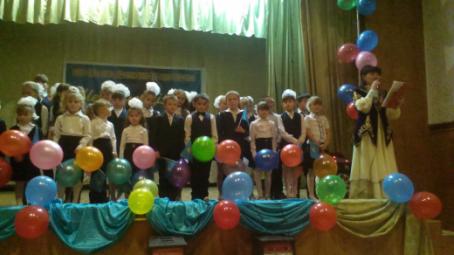 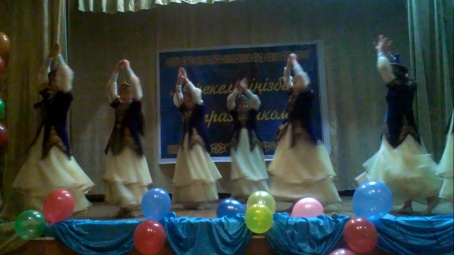 Районный конкурс
«ақмола жұлдыздары»
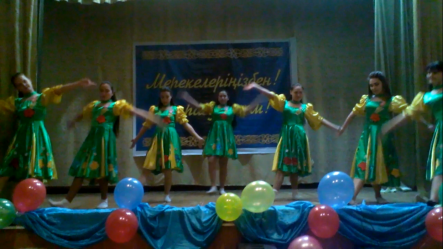 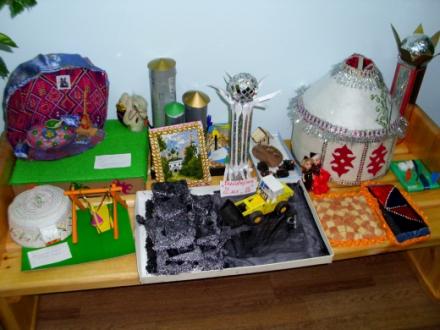 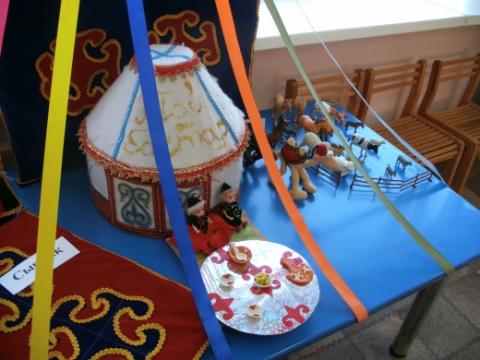 Выставка поделок
И рисунков
«моя родина - казахстан»
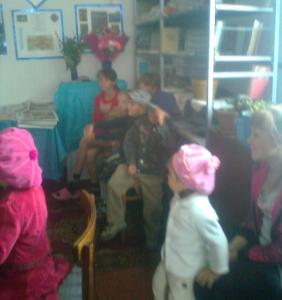 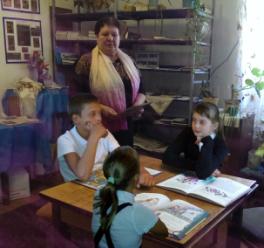 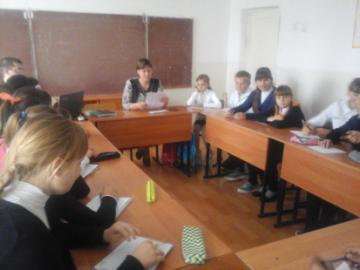 Буккросинг
«кітап досын іздейді»
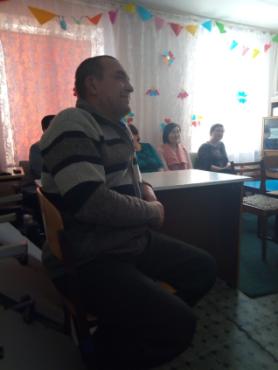 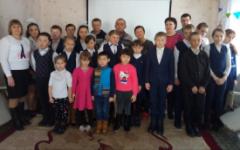 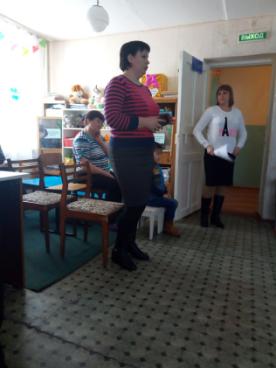 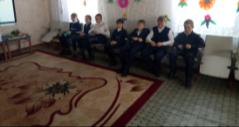 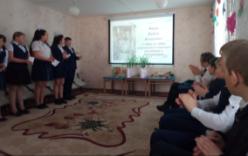 Общешкольное мероприятие
«афганистан – боль моя»
Посвященное дню вывода войск
Из афганистана
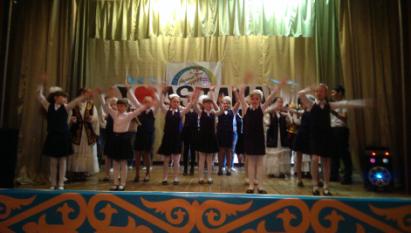 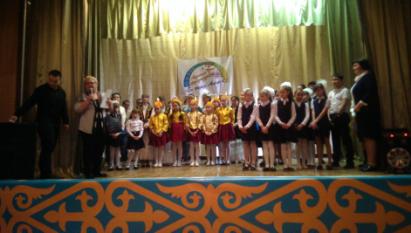 Участие в районном смотре
Художественной самодеятельности,
Посвященному
20-летию столицы рк
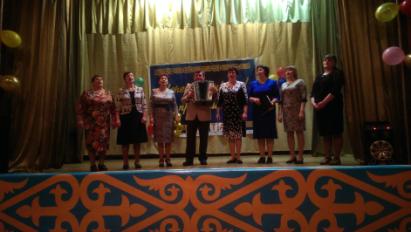 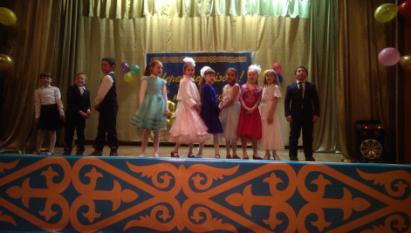 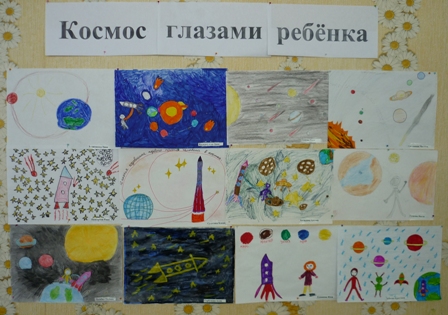 Конкурс рисунков и поделок
«космос глазами ребенка»